Ecdysozoa - Линяющие
Plathelmithes - мешковидные трехслойные животные
Ecto-
Ento-
Gut
Meso-
Basal membrane
Level 4 a. Внешние опорные структуры
Ecdysozoa = Кутикула + Гидравлика
Cuticle
Hypoderma (Ecto-)
Meso-
Ento-
Schisocoel (Blastocoelom)
Ecdysozoa = Кутикула + Гидравлика
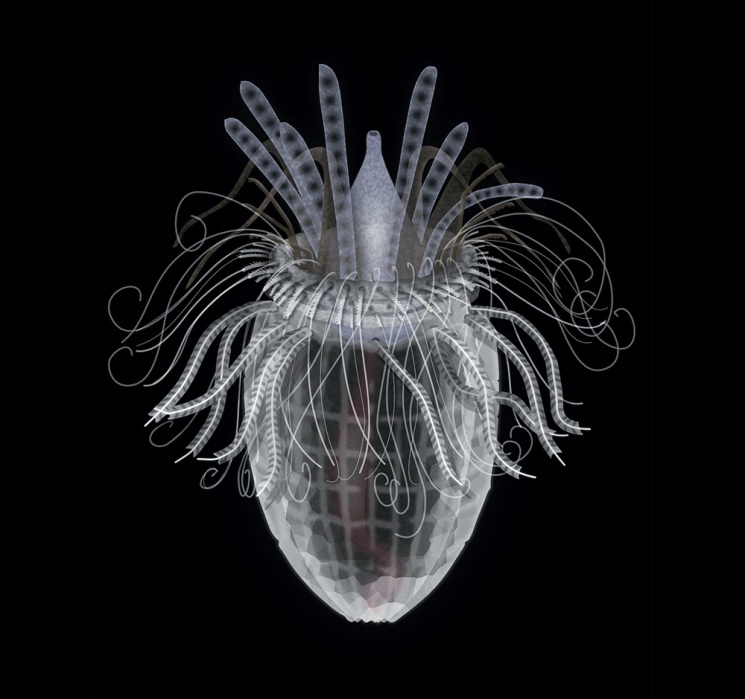 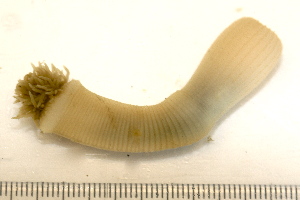 Кембрийские кутикулярные формы
Arthropoda = Кутикула + Гидравлика + Членистые ноги
Nematoda
Внешняя морфология
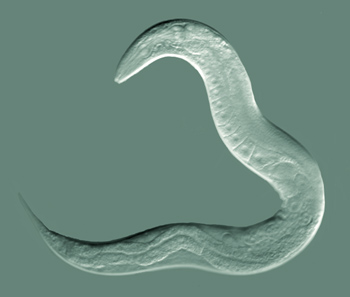 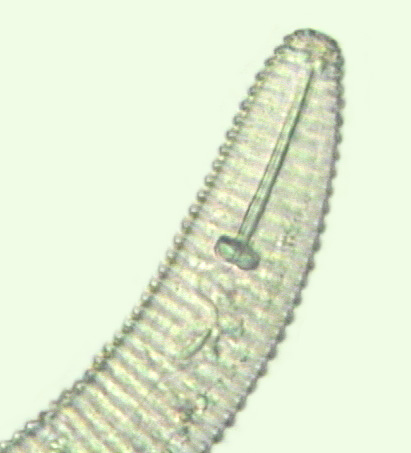 Root-knot Nematoda
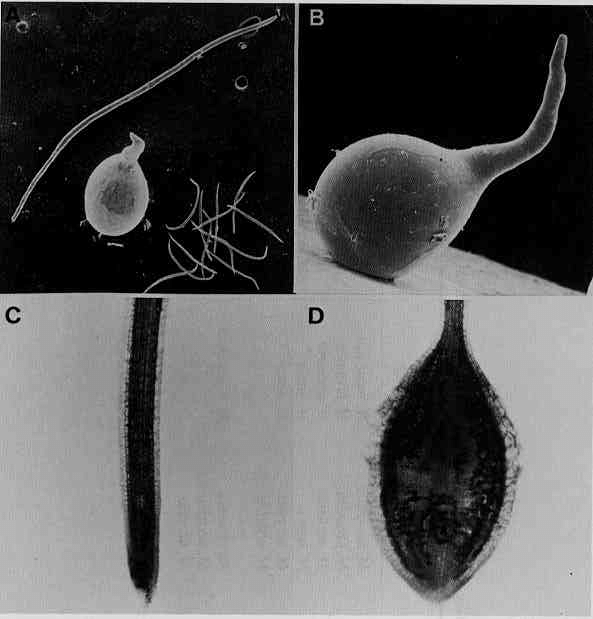 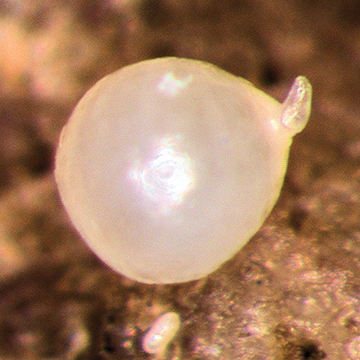 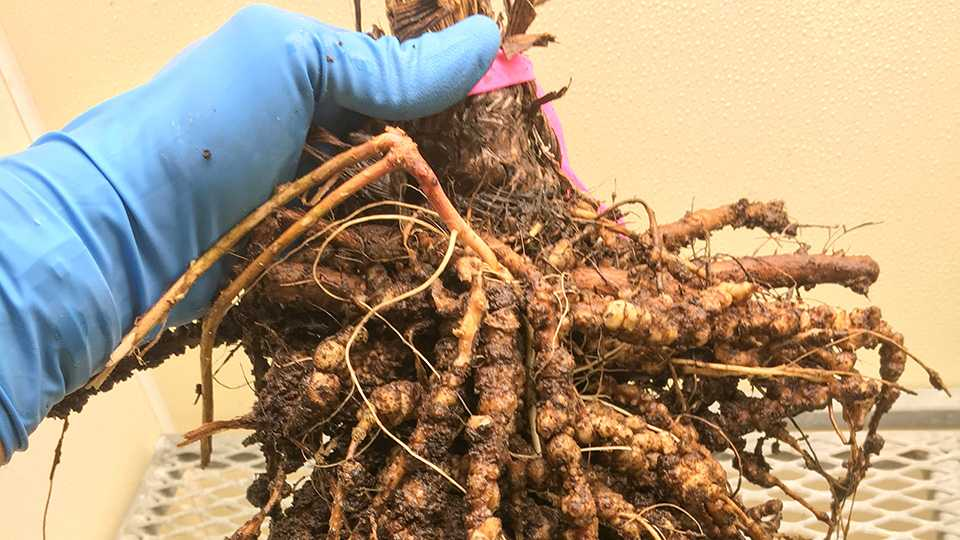 Задний конец
Половой диморфизм
Передний конец
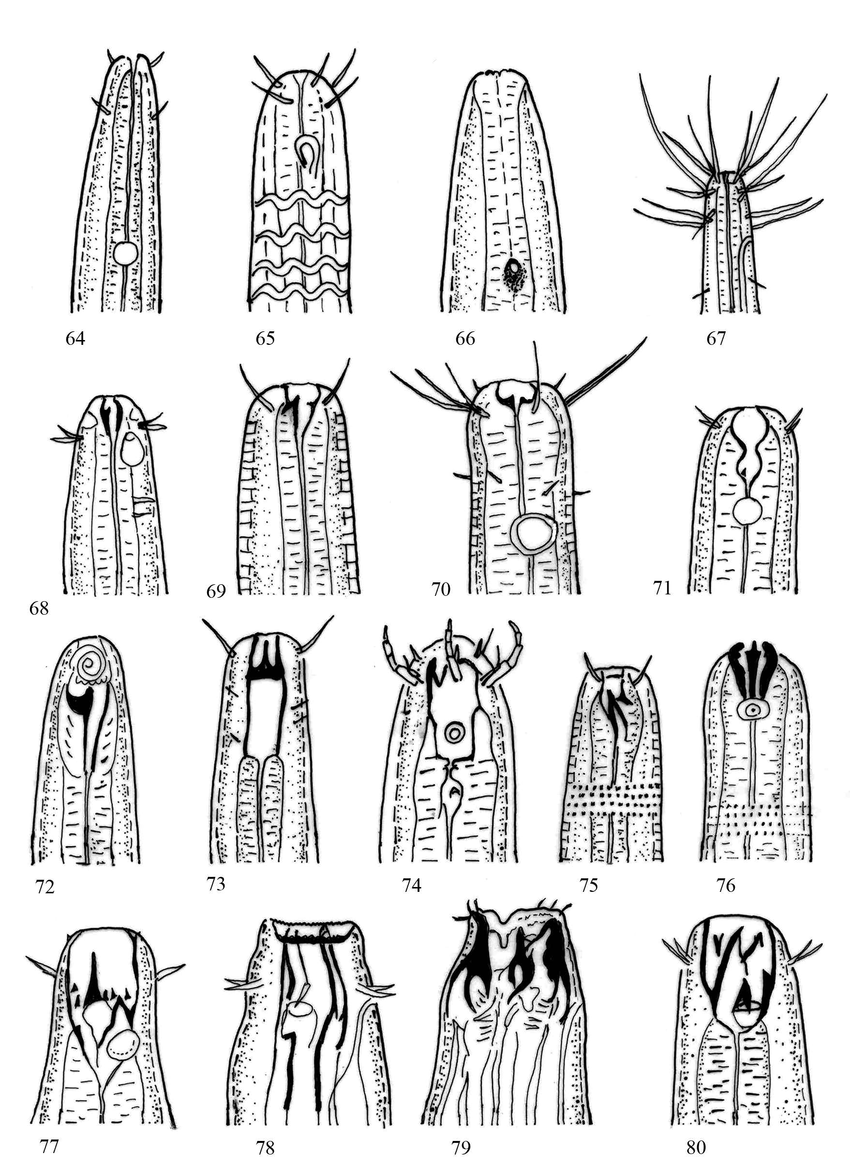 Губы
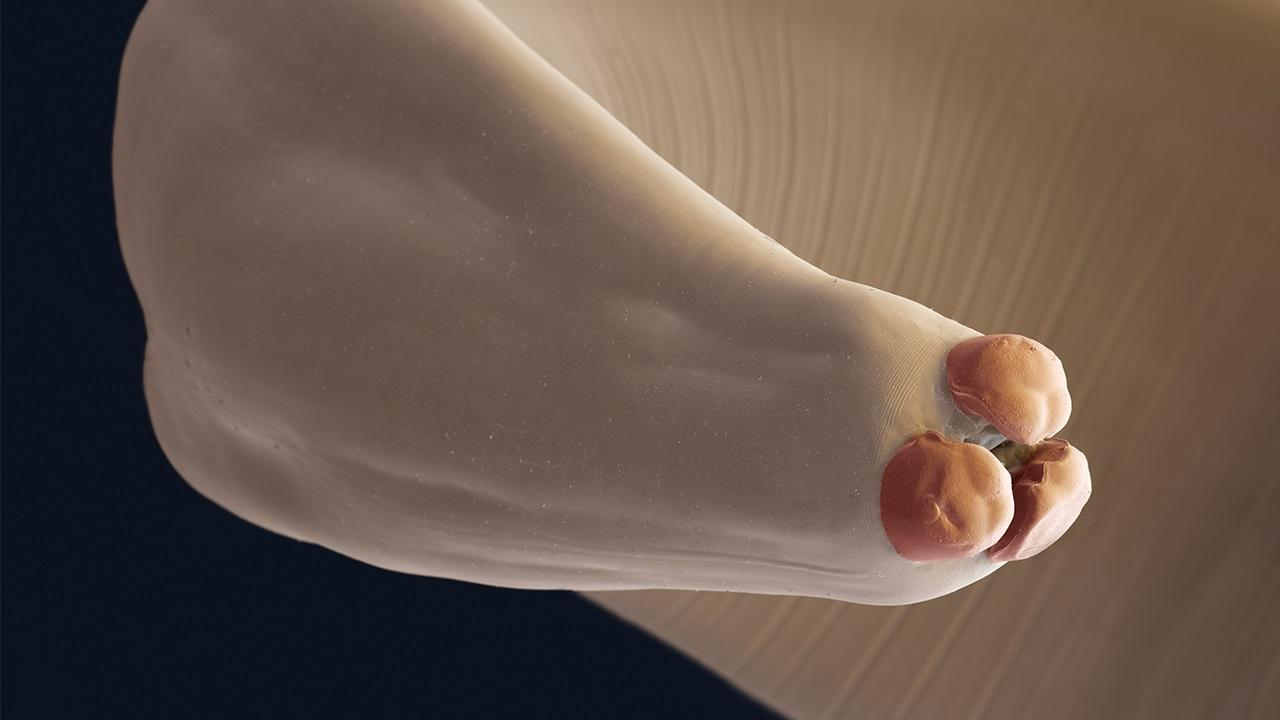 Стома
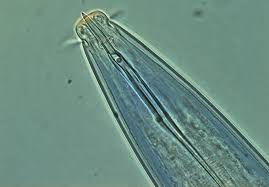 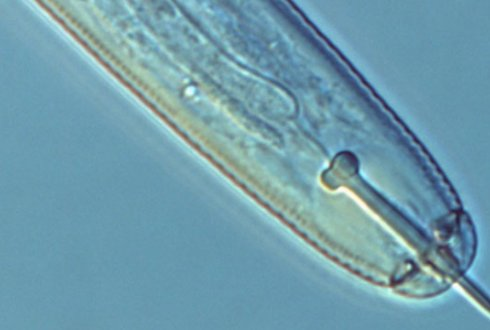 Пищевод
Кутикула
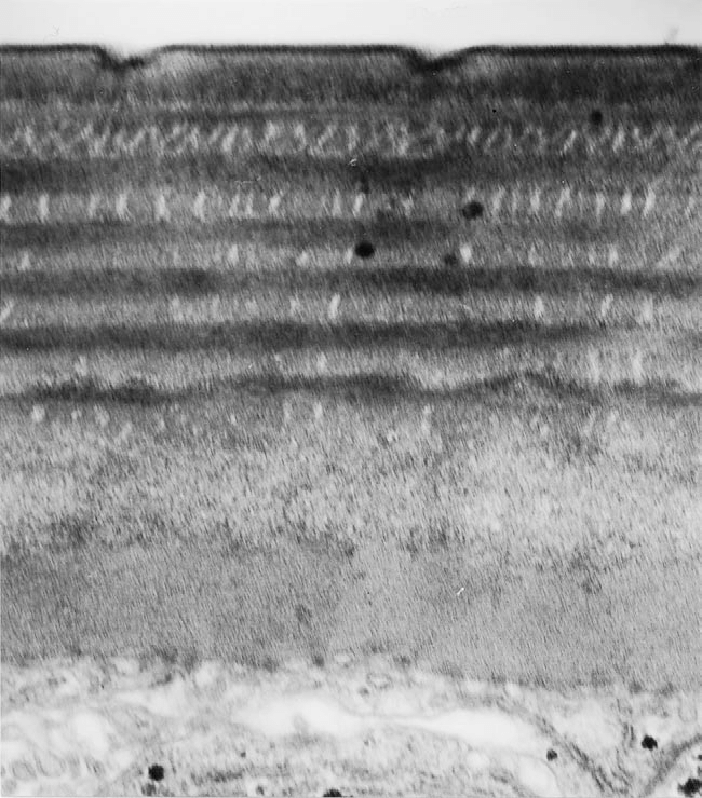 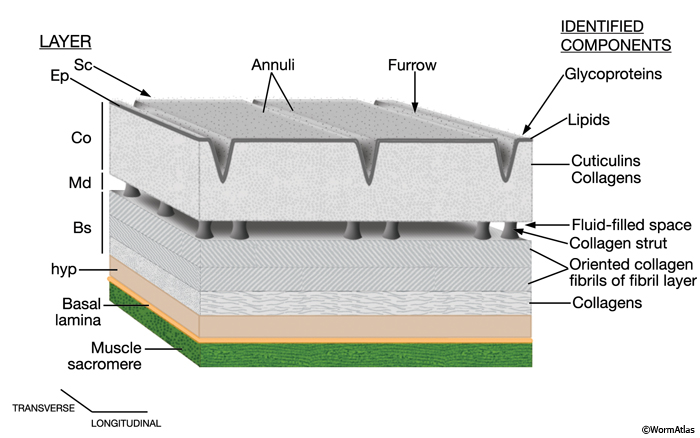 Внутреннее строение
Половая система
Строение
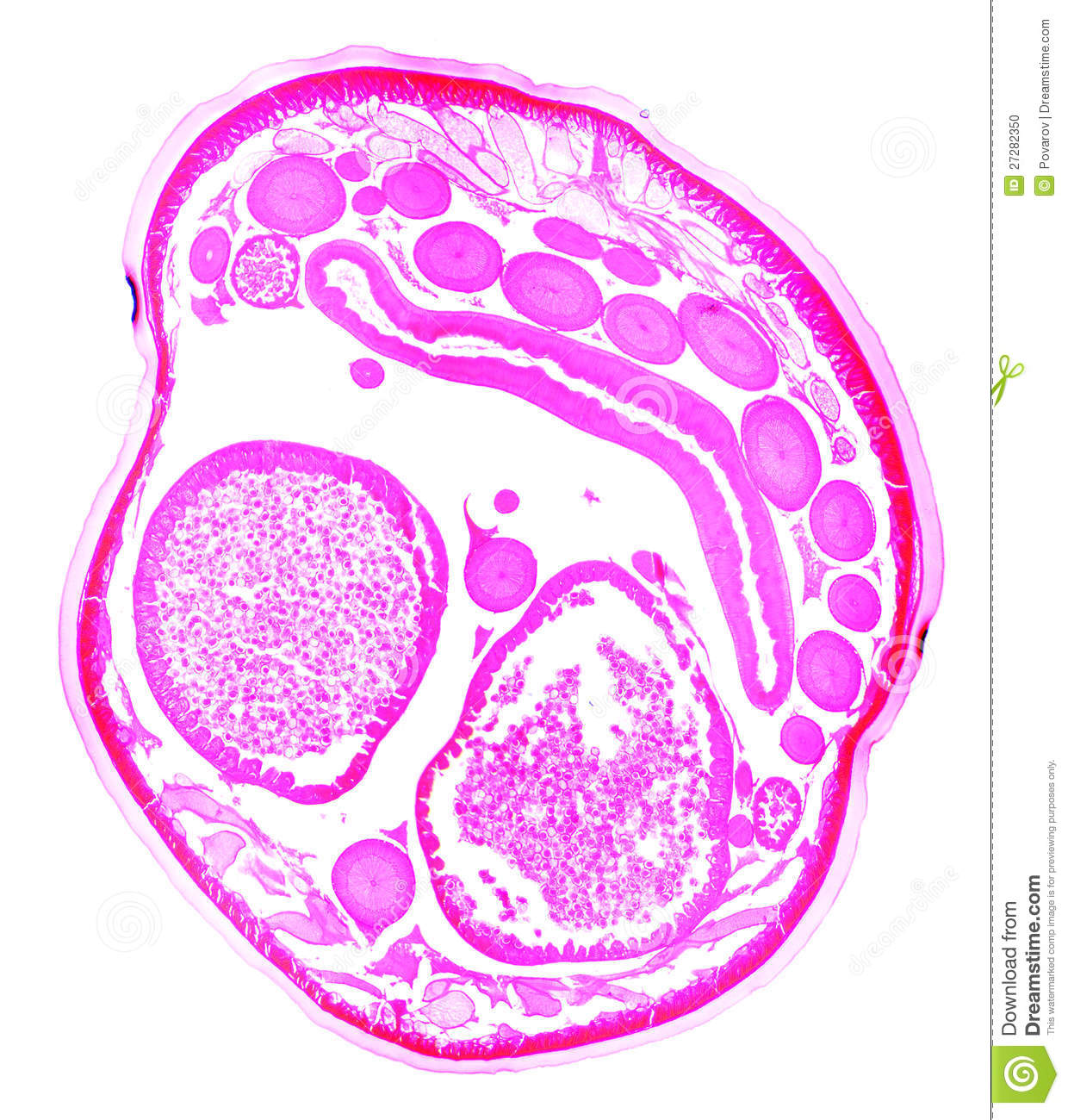 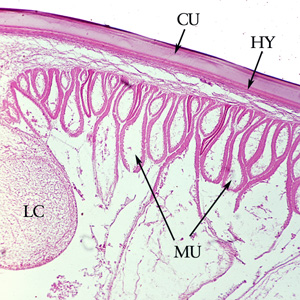 Строение
Нервы, мышцы и гиподерма
Нервы, мышцы и гиподерма
Нервная система
Шейная железа